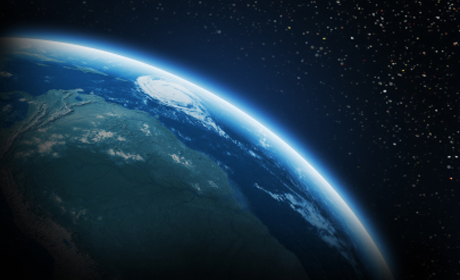 Atmosphere
Atmosphere (Vapour Sphere)
Layer of air surrounding the Earth
21%
78%
Other:
etc…
Atmosphere (Layers)
Exosphere
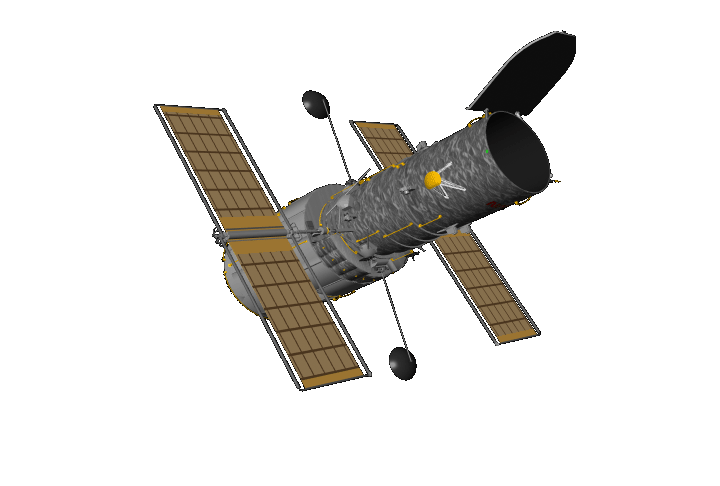 500 km
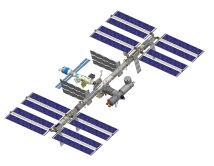 Thermosphere
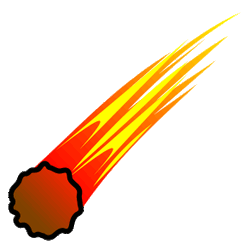 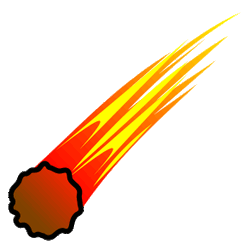 80 km
Mesosphere
50 km
Stratosphere
Ozone layer
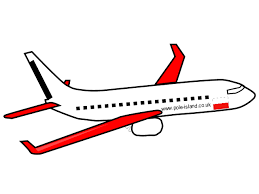 15 km
Troposphere
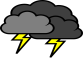 Sea level
Atmosphere (Layers)
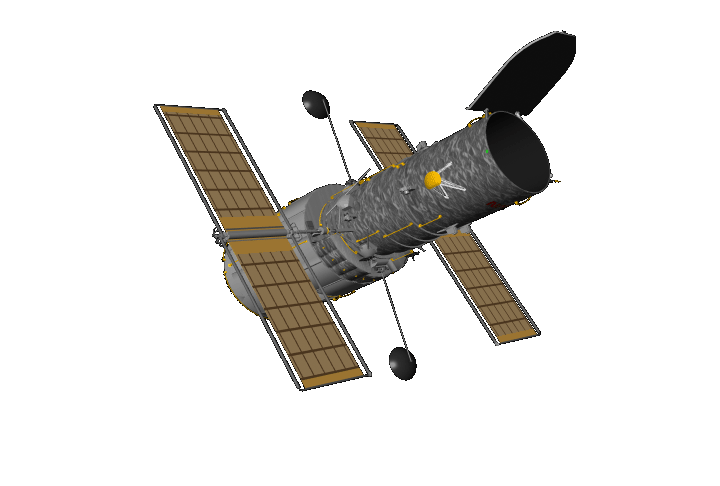 500 km
Troposphere
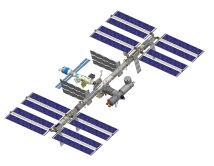 (Sphere of Change)
Contains 75% of the mass of the atmosphere.
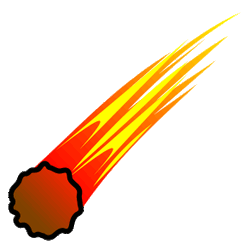 Contains the cloud formations and storms.
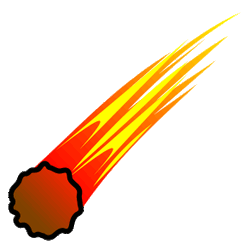 80 km
Temperature and air pressure drop as altitude increases.
50 km
Ozone layer
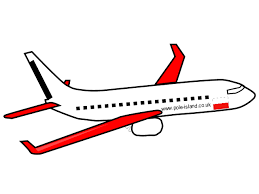 15 km
Troposphere
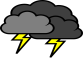 Sea level
Atmosphere (Layers)
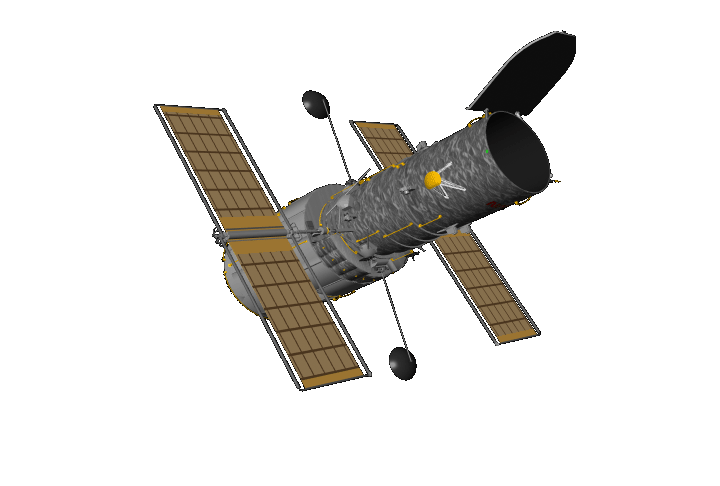 500 km
Stratosphere
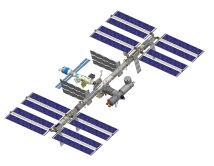 (Stratified Sphere)
Contains the ozone layer which absorbs harmful ultraviolet radiation from the sun.
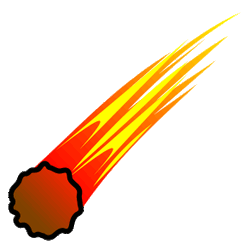 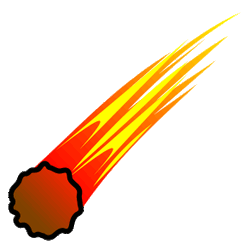 80 km
Temperature increases as altitude increases (due to the ozone layer).
50 km
Stratosphere
Ozone layer
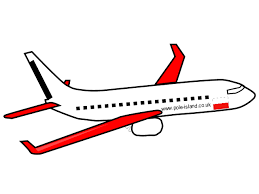 15 km
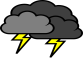 Sea level
Atmosphere (Layers)
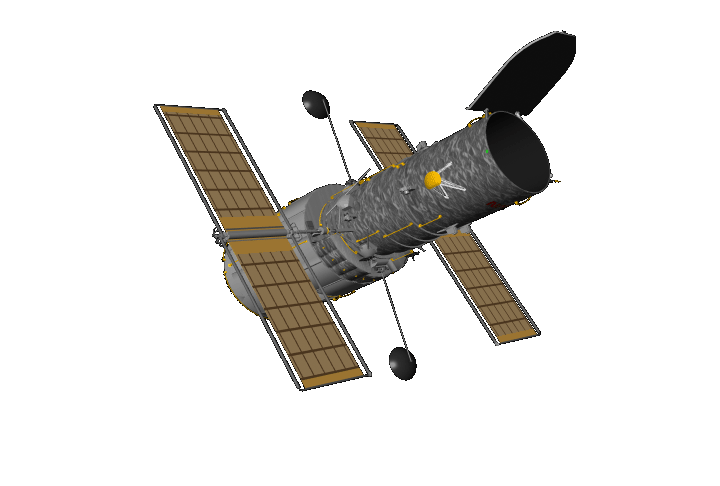 500 km
Mesosphere
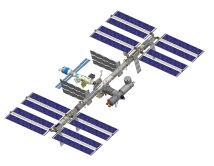 (Middle Sphere)
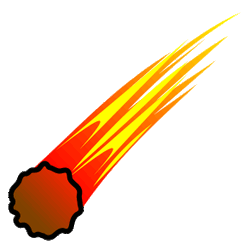 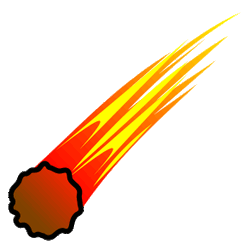 80 km
Contains very few air molecules.
Mesosphere
50 km
Ozone layer
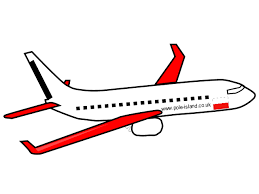 15 km
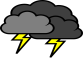 Sea level
Atmosphere (Layers)
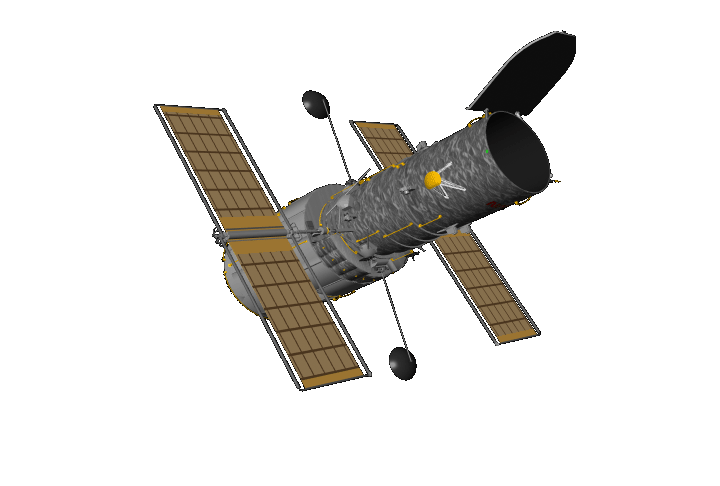 500 km
Thermosphere
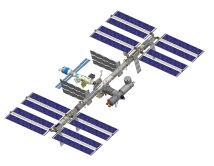 (Sphere of Heat)
Thermosphere
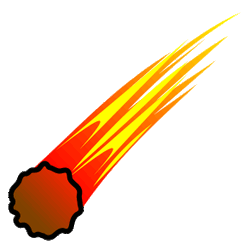 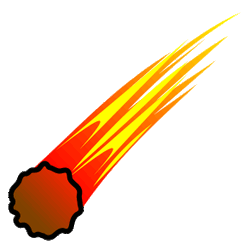 Most of the sun’s rays absorbed in this layer (polar auroras usually form in this layer).
80 km
50 km
International Space Station orbits (altitude ~400 km).
Ozone layer
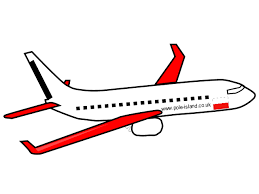 15 km
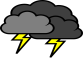 Sea level
Atmosphere (Layers)
Exosphere
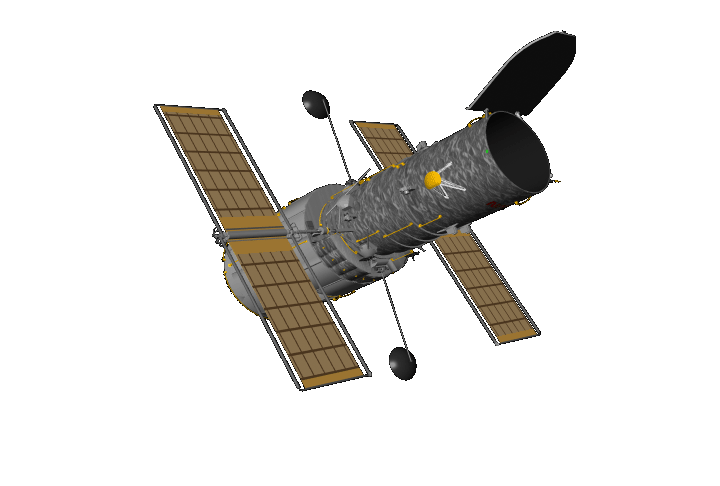 500 km
Exosphere
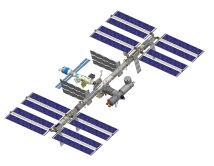 (External Sphere)
Extremely few air molecules (almost a vacuum).
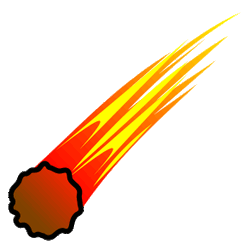 Most satellites orbit in this layer.
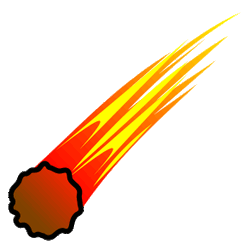 80 km
50 km
Ozone layer
15 km
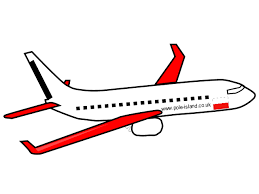 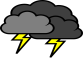 Sea level
Atmosphere (to scale)
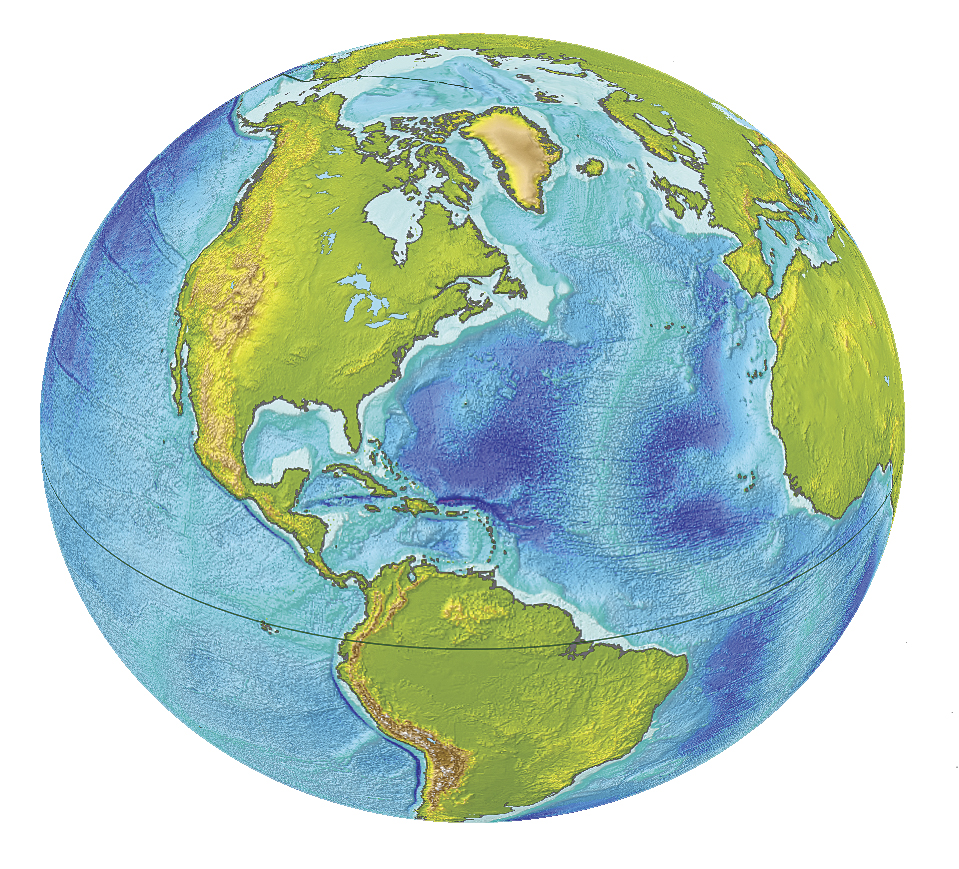 Troposphere
Satellites orbit
(75% of our atmosphere’s mass; includes clouds, etc…)
Atmospheric Pressure
The pressure of the air in the atmosphere
The more particles (molecules of air), the higher the pressure
High Pressure
Low Pressure
(Crowded; many molecular collisions)
(Molecules further apart; fewer collisions)
Air particles tend to move from high-pressure to low-pressure areas.
This movement gives rise to winds.
Atmospheric Circulation
Global movement of air surrounding the Earth
Warmer air (less dense) rises above cooler air.
Air tends to move from high pressure to low pressure.
Warmer air at the equator tends to rise, leaving behind a lower pressure zone near the surface.
Cooler air moves in from higher pressure areas (from the north and south; this helps balance the temperature on Earth).
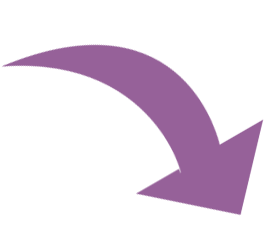 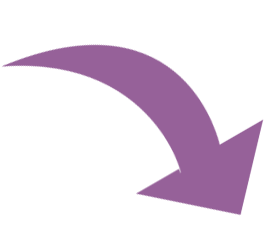 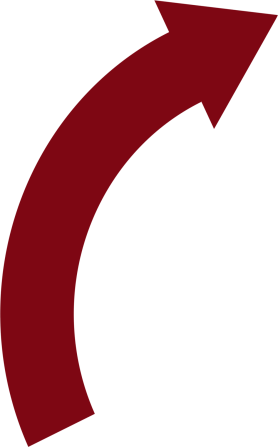 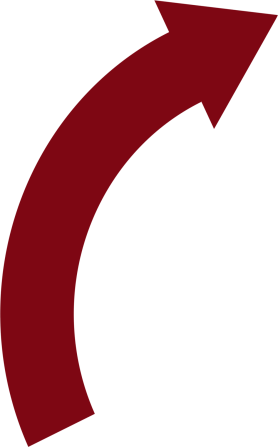 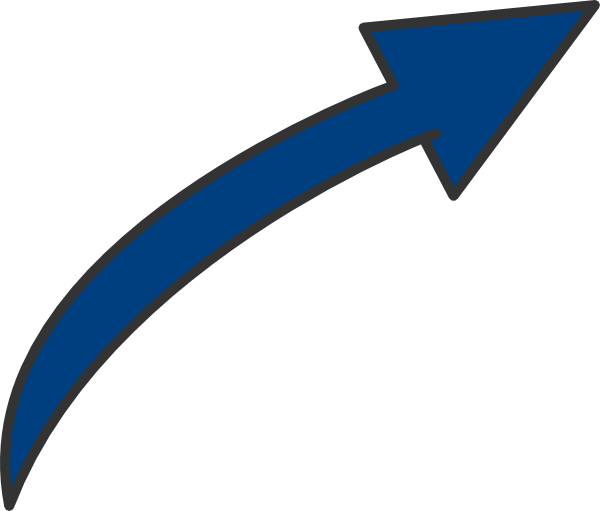 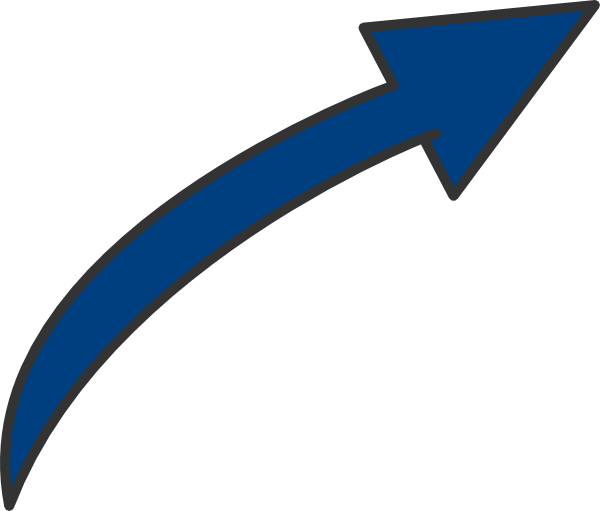 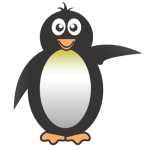 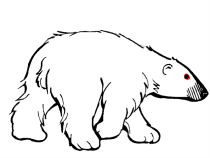 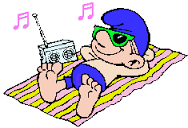 Atmospheric Circulation
Global movement of air surrounding the Earth
Coriolis Effect: Air circulation is also affected by the fact that the Earth is spinning, causing air to take a curved path. (Circulation tends to be clockwise in the northern hemisphere, and counter-clockwise in the southern hemisphere)
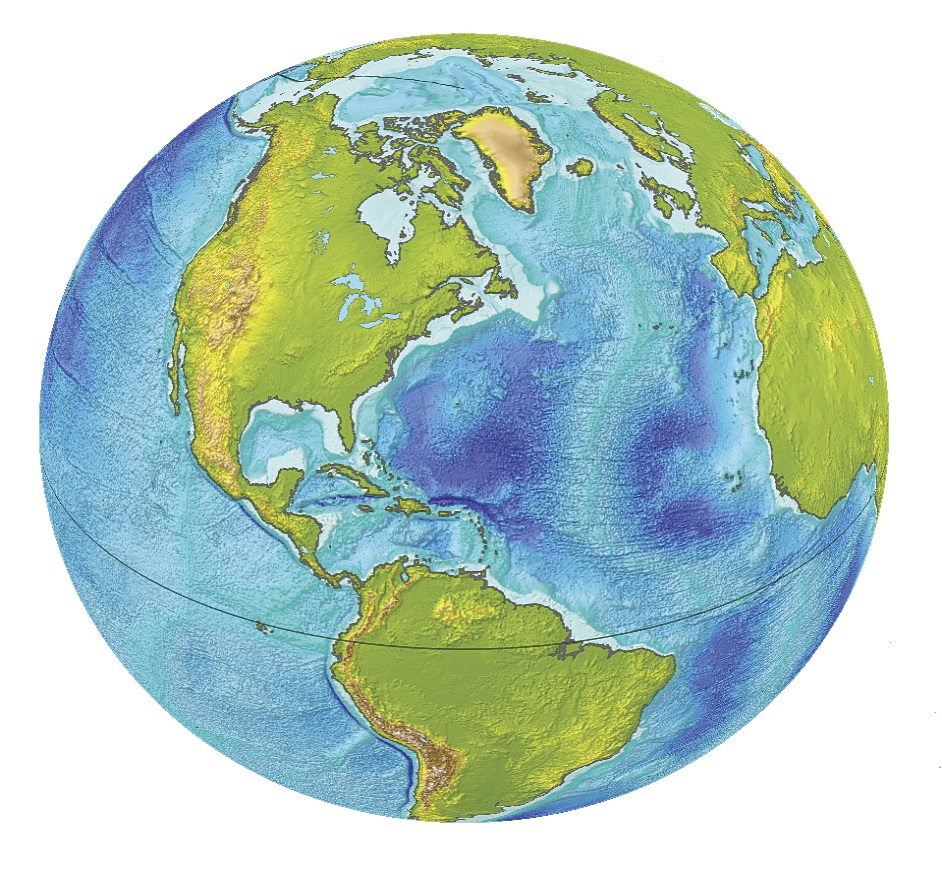 Atmospheric Circulation
Air Mass: A large portion of atmosphere that has a relatively uniform temperature and humidity.
Cold Front
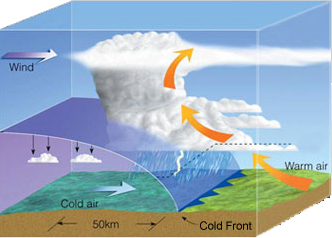 Warm air rises rapidly, cools, forms clouds, and often produces heavy rain.
Cold air mass moves into a warm air mass.
Atmospheric Circulation
Air Mass: A large portion of atmosphere that has a relatively uniform temperature and humidity.
Warm Front
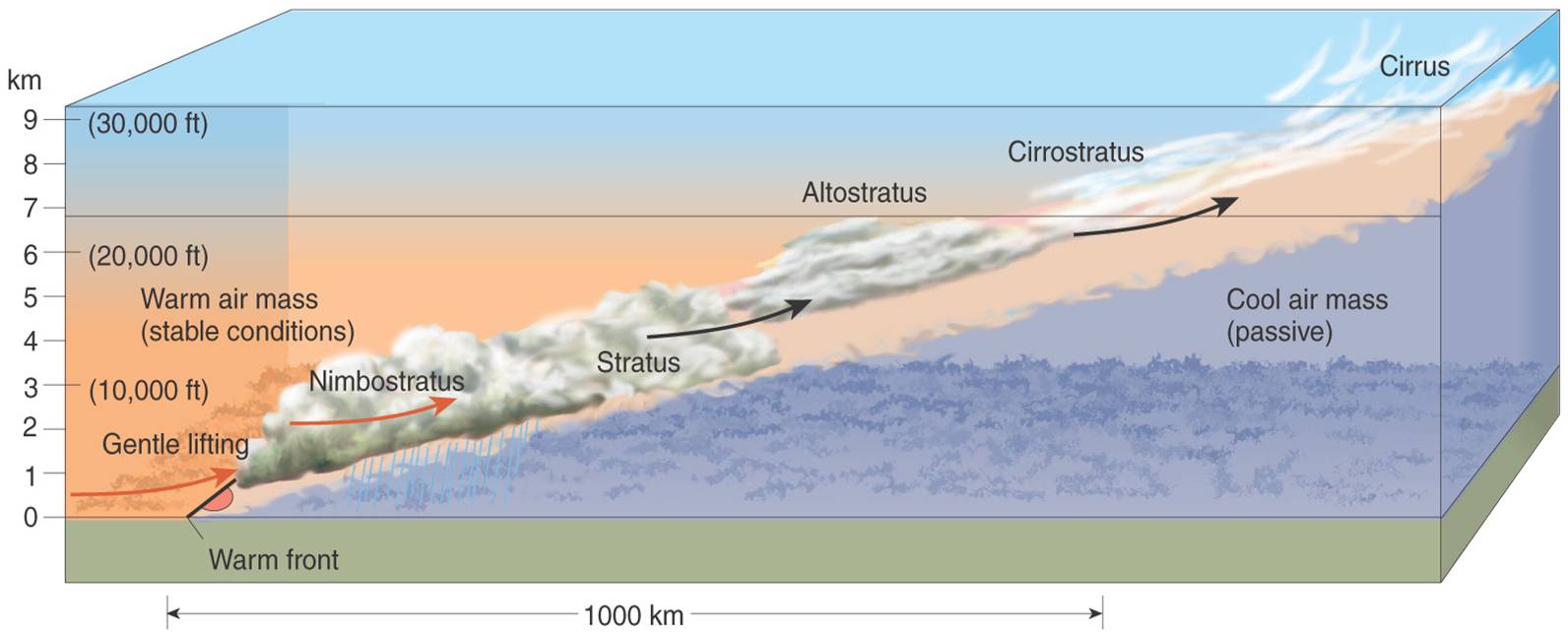 Warm air mass moves into cold air, rises gradually over the cold air, forming light, stratified clouds. (often results in long-lasting showers)
Energy Resources in the Atmosphere
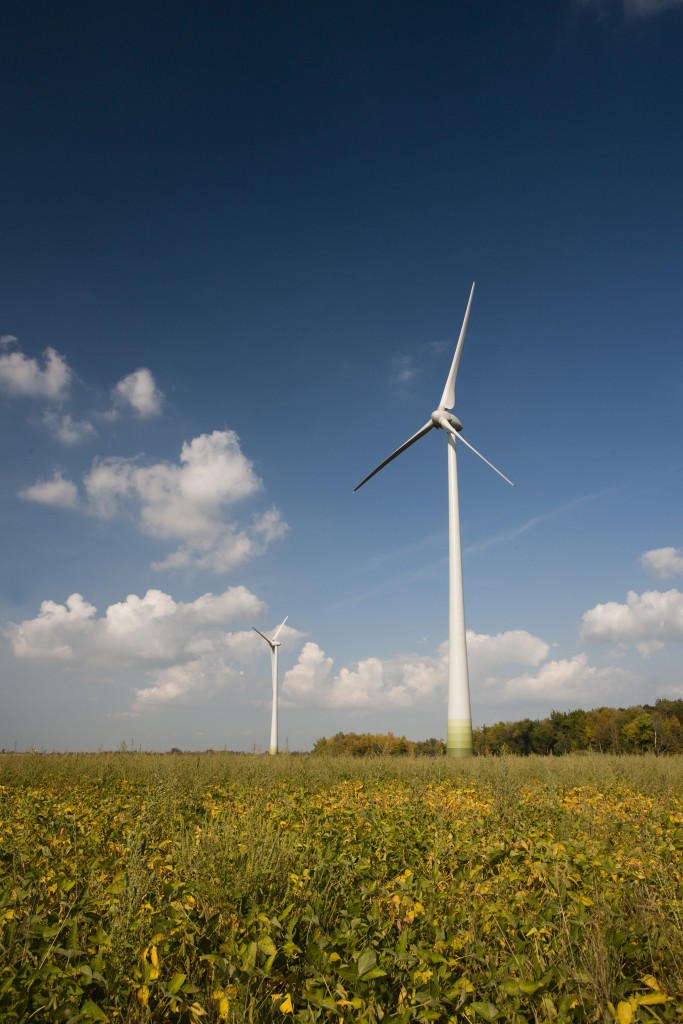 Wind Power
* Wind energy (moving air) is a form of kinetic energy
Wind *Energy
ElectricalEnergy
Electricity
Motion
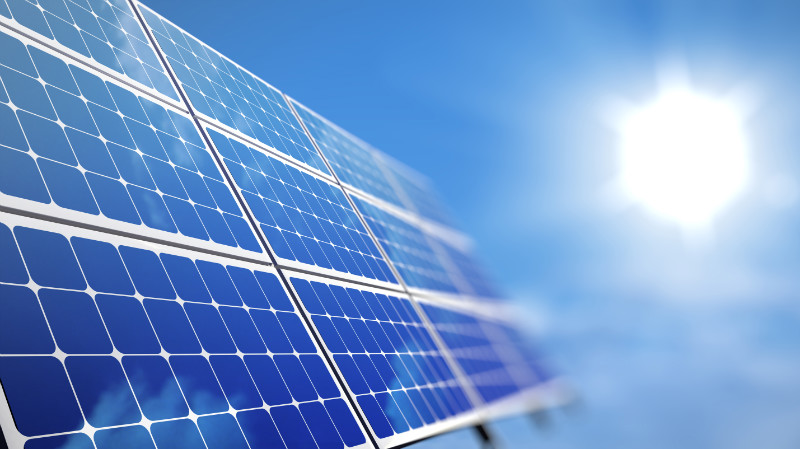 Energy Resources from the Sun
Solar Power
Solar Energy
ElectricalEnergy
Electricity
Light
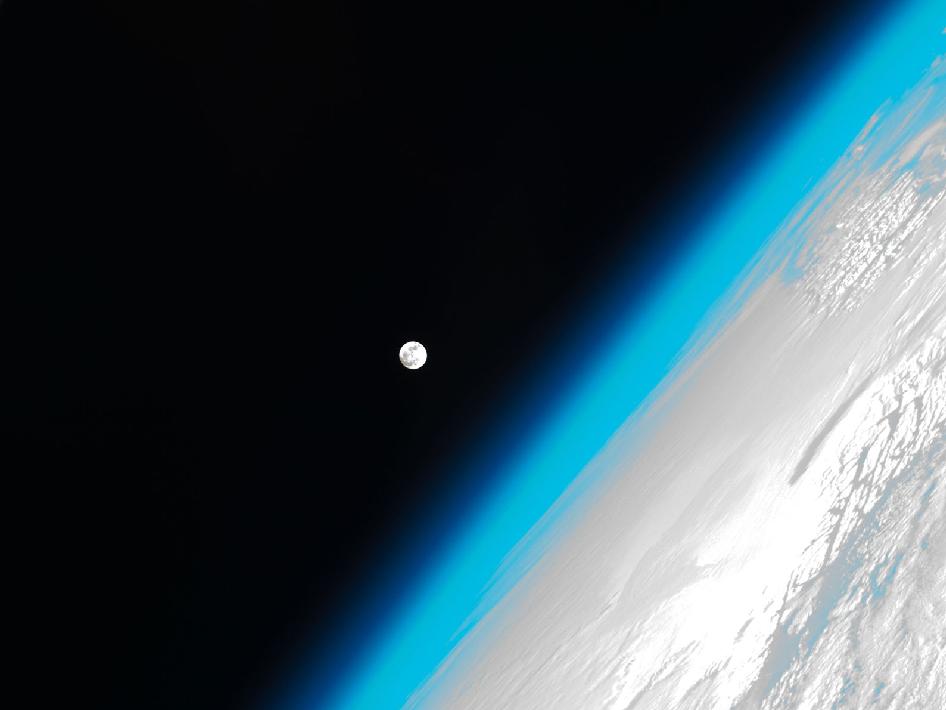